RETO INDIVIDUAL 
“Método experimental convergente y divergente"
Para desarrollar este reto individual debes escoger UNO de los métodos presentados en clase
Convergente o divergente 

Si decides desarrollar los dos, ten presente que solo recibirás retroalimentación de UNO.
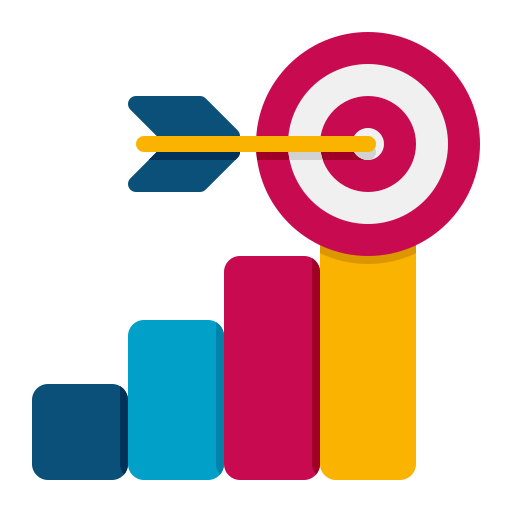 Herramienta: método experimental convergente
Este método experimental es especialmente útil para innovar en productos, servicios y procesos ya existentes; para optimizarlos y mejorarlos continuamente; y para comparar versiones en las fases posteriores de un proceso de innovación.
2. Define la pregunta y sus variables
1. Define un esfuerzo de innovación
4. Prueba y analiza
3. Elige tu población
5. Decide
Herramienta: método experimental convergente
Considerando lo que has aprendido en el curso sobre tu propio negocio (modelo de negocio, propuesta de valor, modelo operacional, experiencia de cliente)…
1. Define un esfuerzo de innovación
Ejemplos:
Describe un cambio que quieras introducir a tu producto, servicio o experiencia  - esta será tu innovación

Menciona que herramienta aprendida en el curso te ayudó a identificar la innovación escogida

Por ejemplo: Mi innovación es habilitar compras a través de whatsapp debido a que realizando el modelo operacional me di cuenta que es más fácil para mis empleados concretar las ventas por este medio…
Variación de un producto o servicio
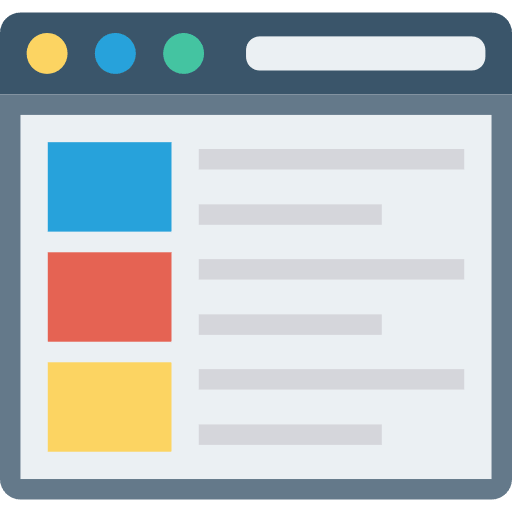 Rediseño de página web
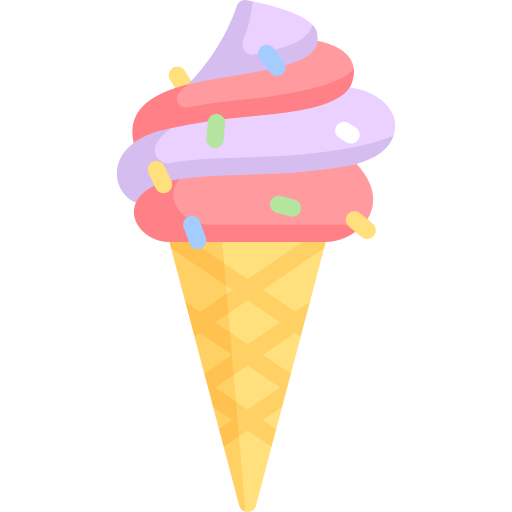 Tamaño y cantidad de fotos de los productos
Ubicación de la sección “Preguntas frecuentes”
Ubicación del carrito de compras
Recomendaciones de productos o servicios antes de pagar
Nuevo sabor de helado (Caramelo salado /caramelo-cookies&cream / caramelo chocolate)
Nuevo tamaño
Nuevo recipiente (cono, vaso, galleta)
Recuerda que este es un ejercicio propositivo, una innovación debe ser algo nuevo, NO algo que ya has implementado y probado
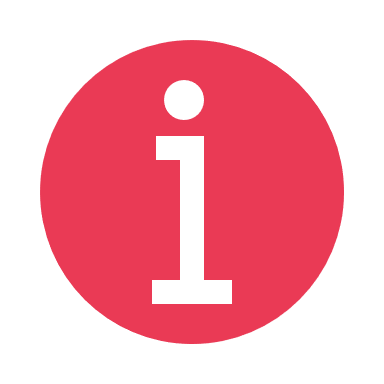 Herramienta: método experimental convergente
2. Define la pregunta y sus variables
¿Si hacemos X que le pasará a Y?

Ejemplos: 
¿Cómo afectará nuestra nueva oferta de servicios a la retención de clientes? 
¿Cuál de estos dos niveles de precios producirá los mayores ingresos totales para nuestra nueva línea de productos? 
¿Cómo el rediseño de nuestro portal de atención al cliente afectará a la satisfacción del cliente?
Si añado esta función, los clientes pasarán más tiempo en mi sitio web
Si cambio esta interacción, los clientes gastarán más dinero en mi tienda

Identifica tus variables
X - Variable independiente (o causa): Es el factor que se va a probar en el experimento. Por lo general, es una variación de una práctica empresarial actual. 
Y - Variable dependiente (o efecto): Es el factor que esperas que pueda ser influenciado por la innovación. Es una medida del impacto de 
lo que está cambiando.
Recuerda X es tu innovación (la que definiste en el paso 1) y Y es el efecto que podría tener esa innovación. 

Puedes definir varios efectos (Y) para la innovación (X) establecida
Herramienta: método experimental convergente
3. Elige tu población
Antes de realizar un experimento convergente, debes identificar una población cuyas respuestas deseas probar, es decir el grupo de clientes a quienes introducirás tu innovación
Tu población objetivo es el grupo de personas a quienes pretendes ofrecer tu innovación. 
Evita sesgar el grupo, es decir, si tu innovación consiste en cambiar el carrito de compras en tu página web tu población debe contener personas de todas las edades y no únicamente usuarios jóvenes que están más familiarizados con la tecnología
Asigna aleatoriamente a los miembros de esa población a uno de los dos grupos:

El grupo de prueba que recibe la experiencia o la oferta que se está probando.
El grupo de control, que recibe la experiencia u oferta estándar.

Describe tu población objetivo y el método que utilizarás para tener una muestra de participantes aleatoria.
4. Prueba y analiza
Describe cómo será tu ambiente de prueba vs tu ambiente de control
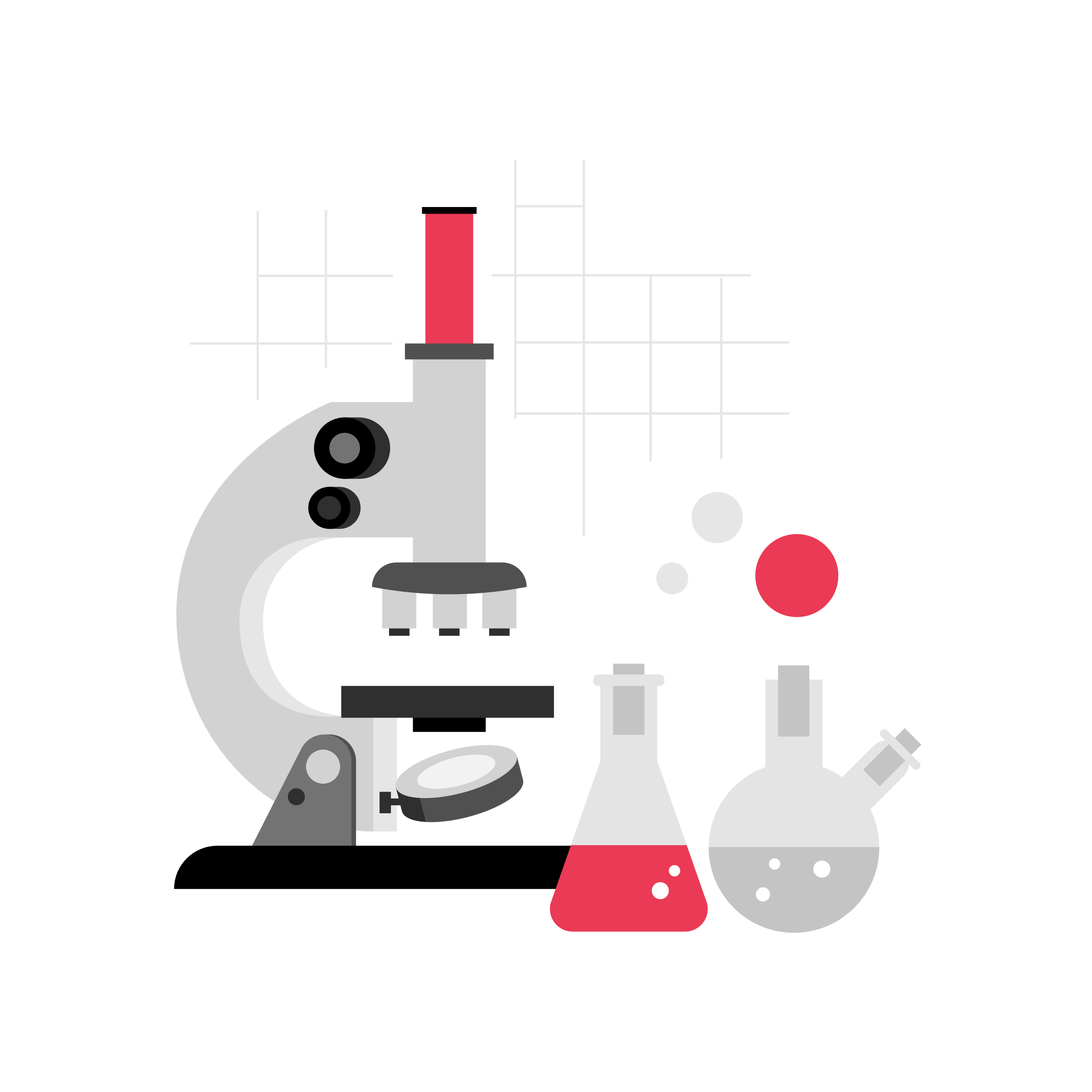 ¿Cómo será la experiencia para el grupo de control?
¿Cómo será la experiencia para el grupo de prueba? 
¿Cómo recolectarás datos para conocer los resultados (impacto) de tu innovación?
¿Cómo sabrás que los resultados no están contaminados por otras variables?
Herramienta: método experimental convergente
5. Decide
Decide si los resultados de tu innovación fueron satisfactorios o debes seguir iterando.
Considerando la pregunta planteada en el paso 2 define cuales serán los indicadores que medirán el éxito de tu innovación.

Ejemplos:
Por cuestiones de tiempo, no esperamos que realices el experimento y presentes resultados todavía. 

No obstante, en este paso queremos ver cuales son las métricas o indicadores que usarás para determinar si tu innovación fue exitosa o no, y cómo las medirías.
Herramienta: método experimental divergente
Este método es especialmente útil para las innovaciones que están menos definidas, como los nuevos productos, servicios y procesos empresariales.
2. Establece limites
1. Define el problema
4. Genera ideas
3. Observa
6. Ponlo a prueba
5. Construye un MVP
7. Decide
Herramienta: método experimental divergente
1. Define el problema
Describe el problema del cliente o necesidad del mercado. 

Explica cómo lo identificaste ¿Cuáles son tus fuentes?
El problema debe estar arraigado en una necesidad del cliente u oportunidad de mercado. 
La ventaja de definir la innovación en términos de un problema es que te obliga a adoptar el punto de vista del cliente. 
La innovación debe centrarse siempre en aportar valor al cliente en lugar de en el despliegue de la última tecnología o característica del producto, o en derrotar a la competencia.
2. Establece límites
La experimentación divergente es iterativa y nos inclinamos naturalmente a continuar antes de admitir el fracaso, es fácil que tu proyecto de innovación siga en marcha incluso cuando las perspectivas de éxito son escasas. Por eso, es esencial establecer límites desde el principio. Explica cuales son tus limites por cada categoría y cual es tu criterio para establecerlos.
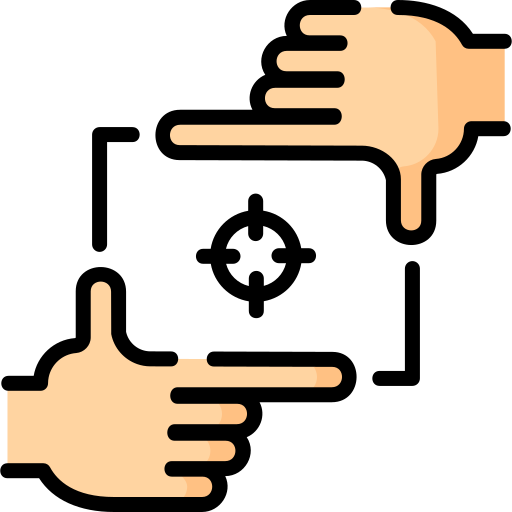 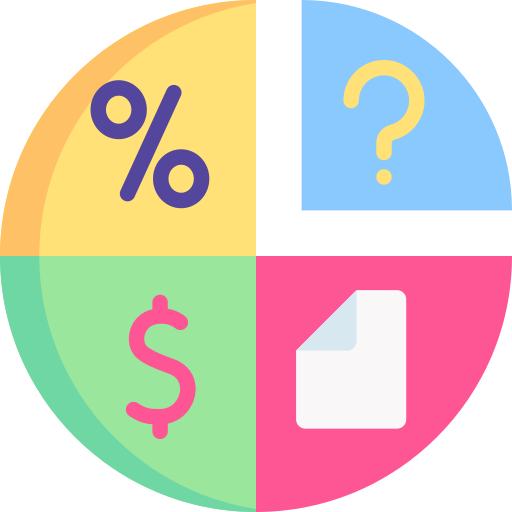 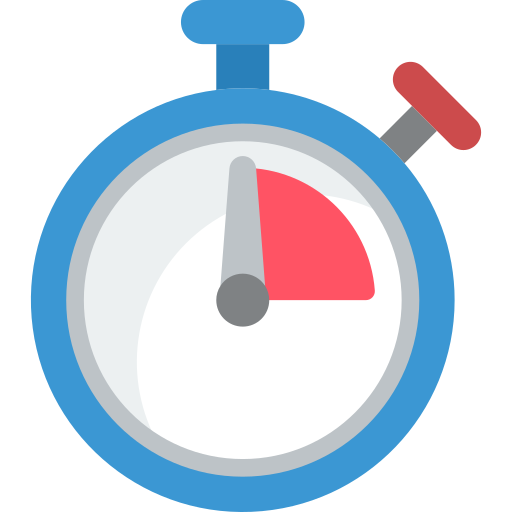 Límite del alcance
Límite de tiempo
Límite de presupuesto
1. Observa el contexto del cliente, para comprender mejor el problema que estás tratando de resolver.
Herramienta: método experimental divergente
3. Observa
El objetivo de la observación es profundizar en la comprensión del problema y ampliar las ideas para encontrar una solución.
Escribe tus descubrimientos principales acerca del problema identificado. (5 máx.)

Explica cuales son tus fuentes o cómo llegaste a esas conclusiones
3. Busca ideas en otros lugares - Mira otros mercados (cómo se enfrentan otros clientes al mismo problema) y otros sectores (evaluación comparativa más allá de los competidores directos de tu sector).
2. Aprende todo lo que puedas sobre el cliente, la naturaleza del problema y el contexto en el que debe encajar la solución.
Herramienta: método experimental divergente
4. Genera ideas
Con ideas nos referimos a propuestas de nuevos productos, servicios o experiencias que satisfagan la necesidad o resuelvan el problema del cliente.
Genera múltiples ideas para resolver el problema definido. 
Puedes hacer este ejercicio de ideación con tu equipo.
Ten presente que el objetivo debe ser siempre generar múltiples ideas viables, sin descartar.
5. Construye un MVP
Recuerda que las grandes ideas no tienen valor a menos que las puedas probar con el cliente. Por esto, en este paso debes traducir tus ideas en prototipos mínimos viables (MVP)

MVP: mínimo costo + máximo aprendizaje.
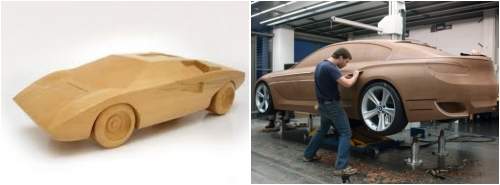 Construye un MVP para UNA de tus ideas y adjunta una foto con una breve explicación de lo que es.
Si un MVP tiene éxito, le seguirán otras iteraciones. A medida que se avanza, los prototipos sucesivos deben evolucionar de menor a mayor funcionalidad (por ejemplo, de un boceto a un modelo a un producto funcional)
Herramienta: método experimental divergente
6. Ponlo a prueba
Después de construir un prototipo mínimo viable de tu idea, el siguiente paso es probarla.
Por cuestiones de tiempo, no esperamos que realices el experimento y presentes resultados todavía. 

No obstante, esperamos que expliques cómo relazarías las pruebas de tu prototipo ¿con quienes? ¿Dónde? ¿cómo diseñarás la experiencia?
A la hora de elegir cómo y dónde hacer las pruebas, hay que buscar un entorno lo más natural posible, es decir, lo más parecido al contexto real en el que se utilizará la solución definitiva. 

También debes probar tu prototipo con un público lo más parecido posible a los clientes que esperas que utilicen la versión final.
Proceder: Si tu prueba ha validado el éxito potencial de tus ideas, puedes pasar a la siguiente iteración para mejorar tu prototipo.
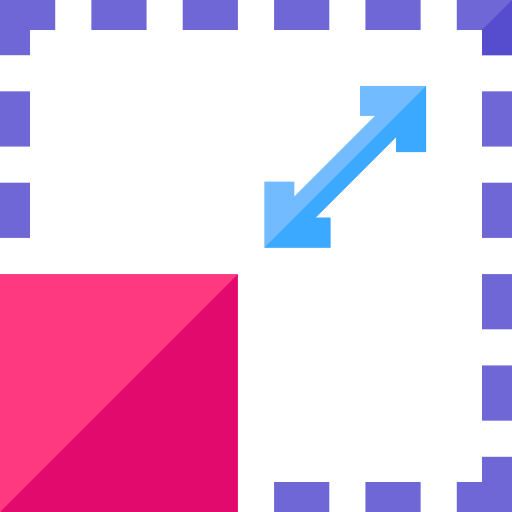 7. Decide
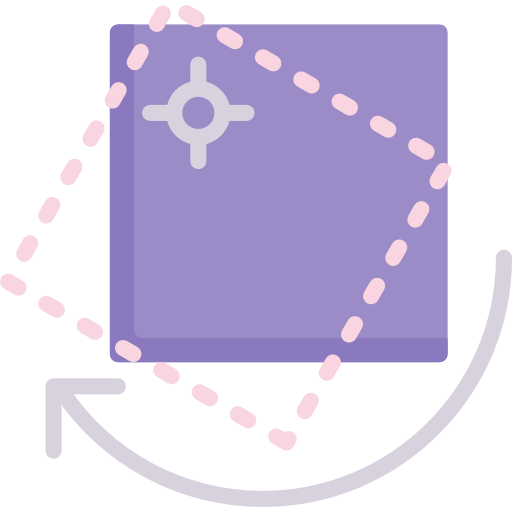 Pivotar: Si tu prueba ha revelado problemas, es posible que tengas que ajustar tu idea basándote en lo que has aprendido o probar otra solución para ver si es más prometedora.


Desconectar: Si has probado todas las soluciones o has llegado al límite de tiempo o presupuesto es el momento de detener el proceso y evaluar lo que has aprendido.
Este paso es opcional. 

Si logras poner a prueba tu prototipo este es el paso donde describes los resultados y decides cuales son los pasos a seguir.
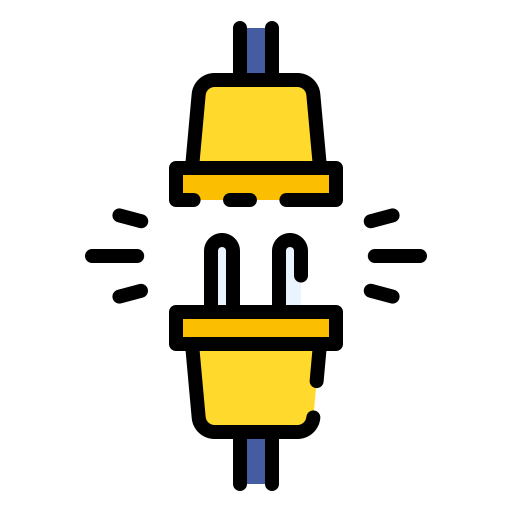 RETO INDIVIDUAL 
“Método experimental convergente y divergente"
Fecha de entrega: Viernes, 24 de junio

Sube el archivo a la Academia ConnectAmericas en la siguiente ruta: Tema 4 Agilismo y nuevas formas de trabajo - Clase 4 Herramientas - Reto Individual
Puedes subir archivos en PDF, Powerpoint, Word, Excel, Imágenes (PNG, JPG), entre otros. 
Por favor, asegúrate de que el archivo es legible ya que sólo puede ser subido a la Academia una vez.
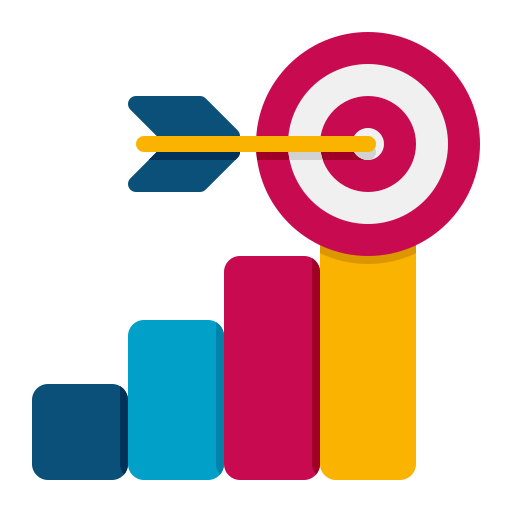